Pasos para completar el fin de establecer un vínculo entre todos los dispositivos FibroScan ® (FS 402, FS 502 y FS 502 Touch) y PC
Customer or biomedical engineer will need :

This manual
A RJ 45 Cable
15 minutes for set up
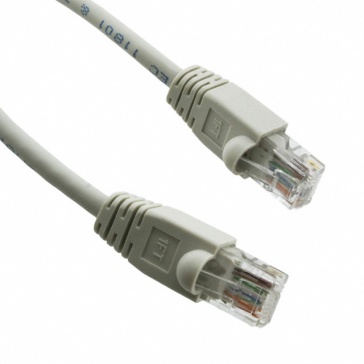 1)

On the desktop,create a « Fibroscan»
Folder, then left click and click
2)

Click on « Share » tab and then on Share button
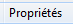 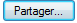 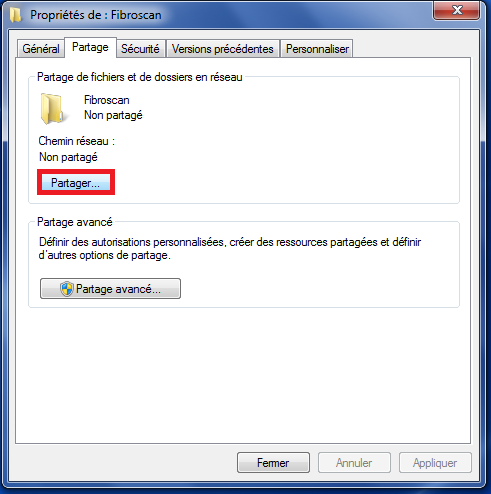 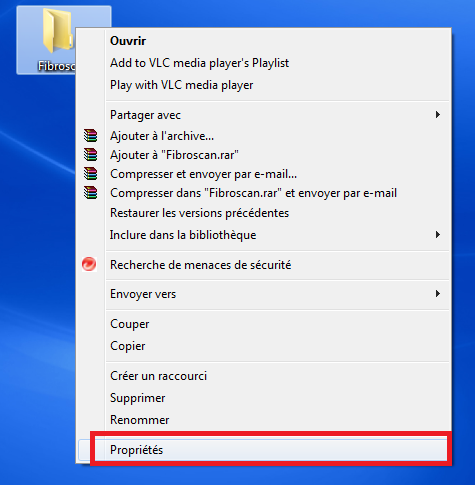 3)

Select « Everyone » and click the « Share » button
4)

This folder is now Shared. 
Click on Finish
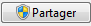 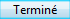 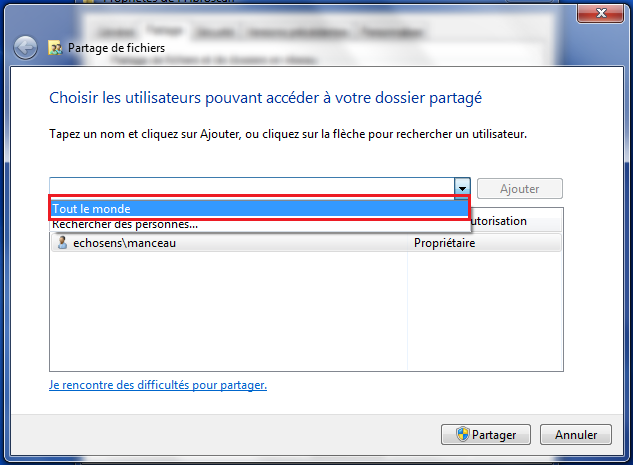 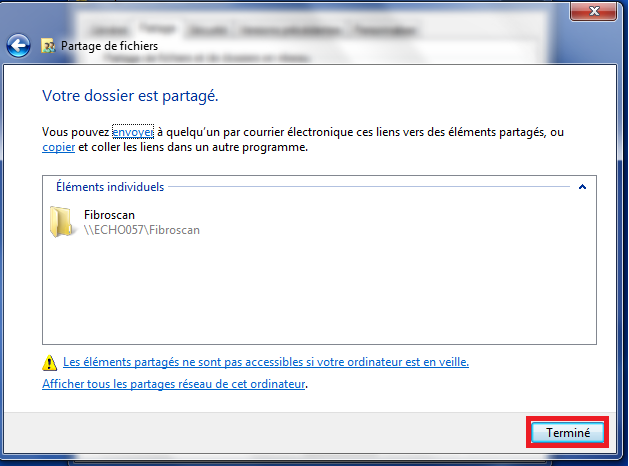 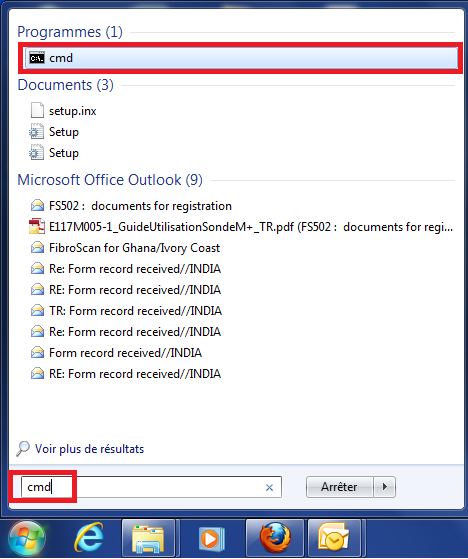 5) IP Address

If the customer does not know the IP address of his computer, which is needed for that process, he can locate it by opening a CMD (command) window
6)

Type IPconfig and press ENTER
7)

Write dow the IP address that pops up
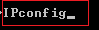 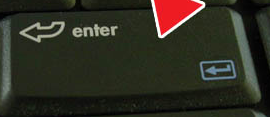 +
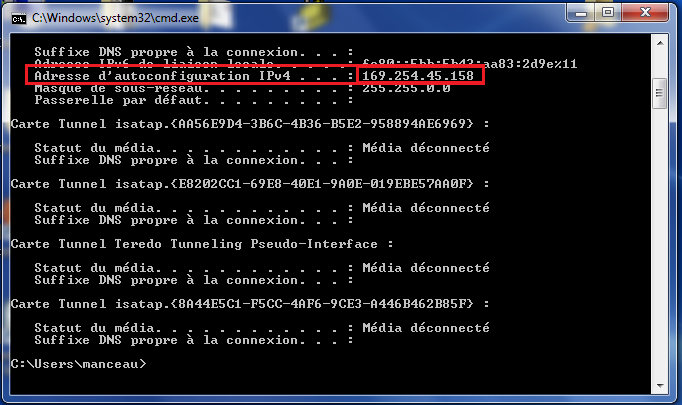 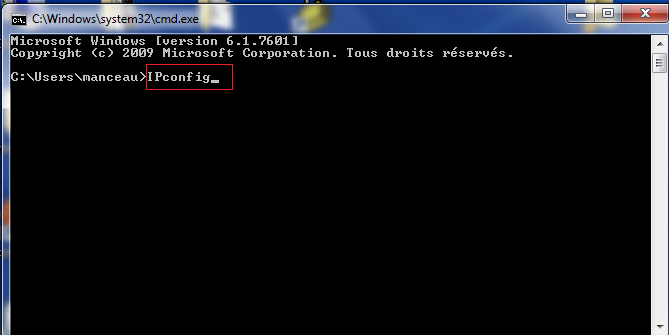 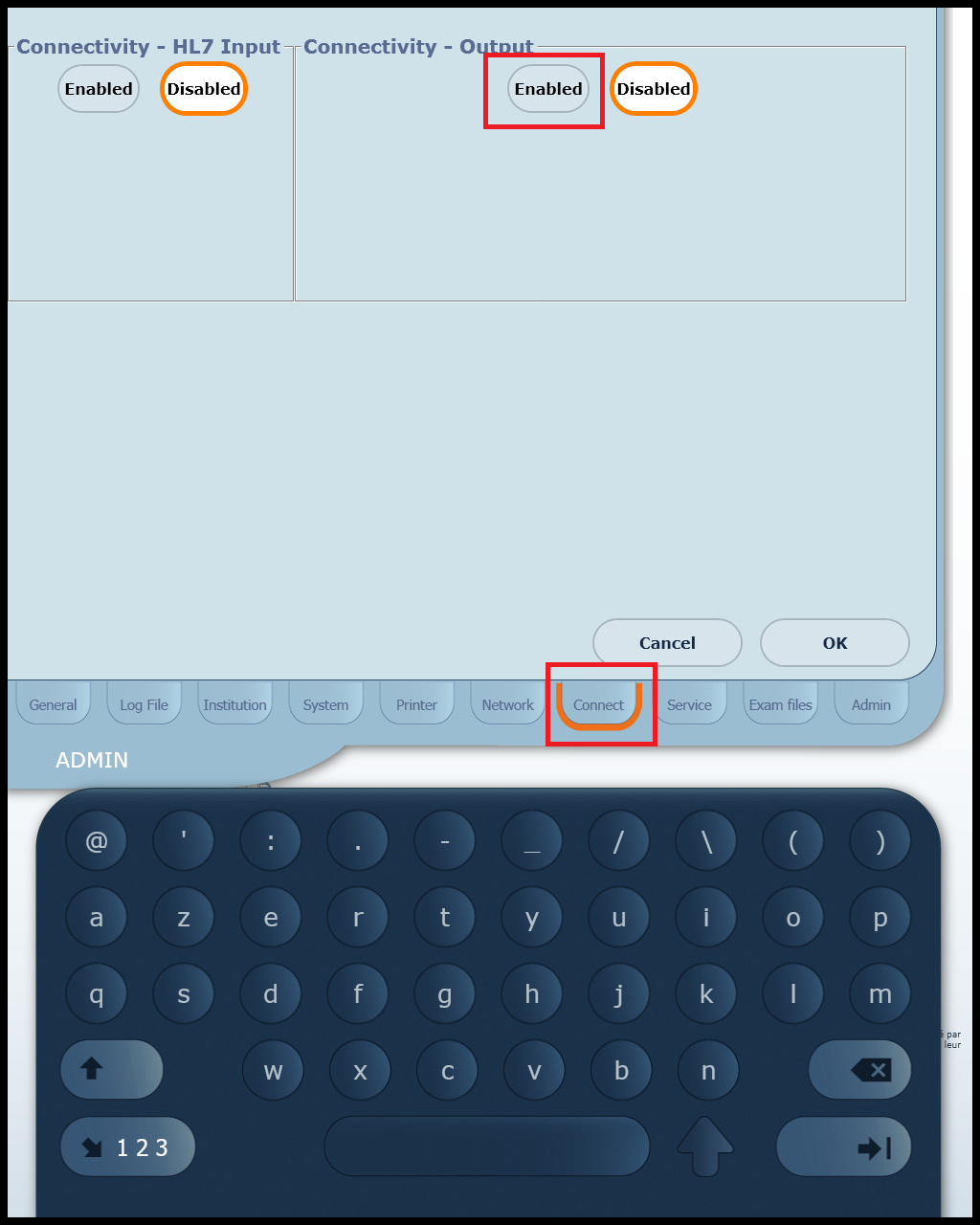 8)

Connect the RJ 45 cable to the computer and the device.

Enter configuration Mode under  BIOMEDICAL ENGINEER

Click on                   tab and click on

               in Connectivity – Output tab
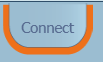 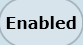 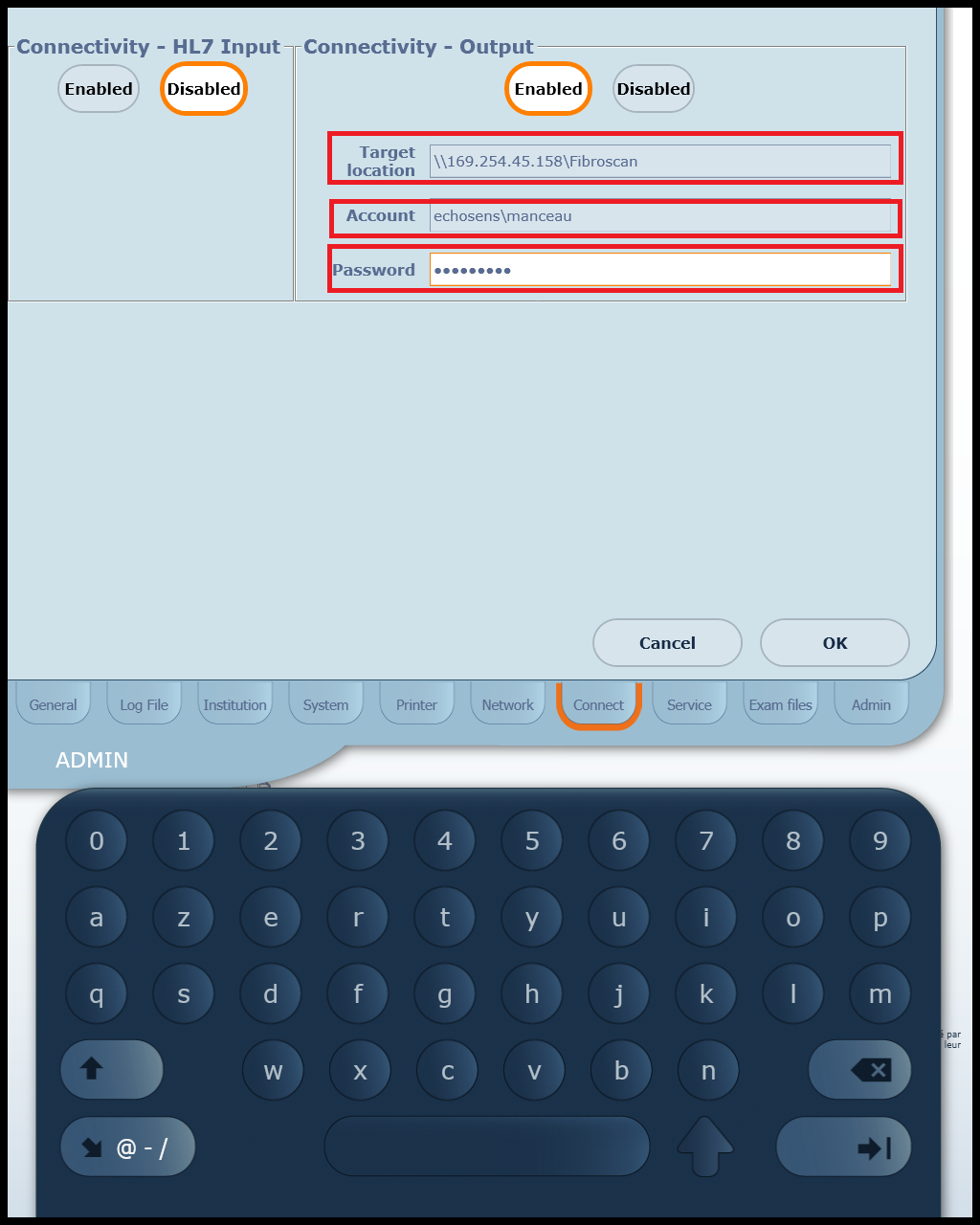 9)

In Target Location Cell, enter :

\\IP address\foldername
(enter the share  name of the folder. It can be different from the folder name )

In Account , type Username entered when opening a windows session

In Password, enter the password used to log on your windows session You can click on the TEST button if available (CLPC A2.0.2)

	                   or Click OK



Should an error message appear, please spellcheck typo. i.e: CAPS LOCK, exact IP Address N° etc…
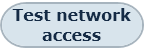 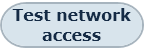 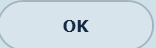 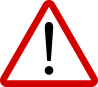 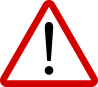 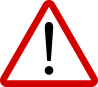 10)

Now everytime cable is connected and and examination is ended, 
FIBX file is pushed to the fibroscan folder created on the desktop
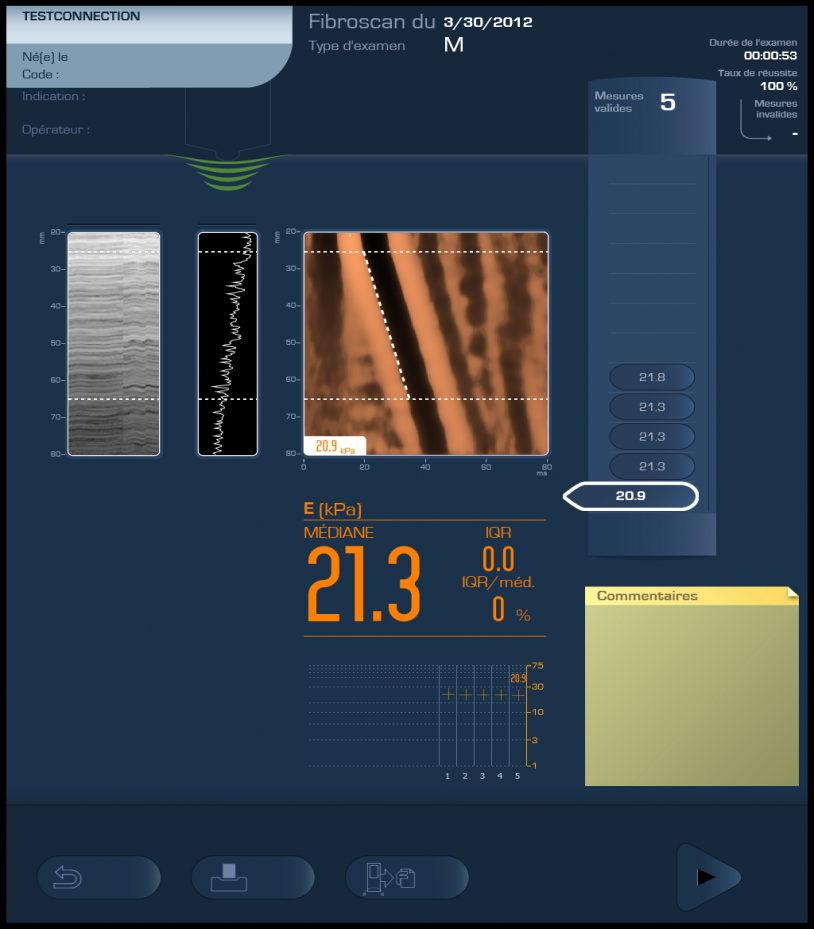 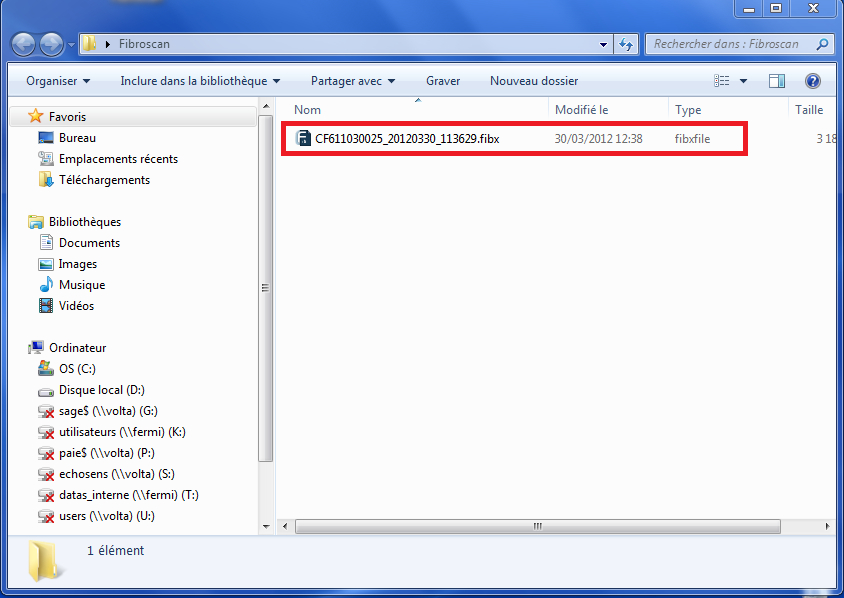 Please note that if the cable is disconnected, files won’t be pushed to PC
However, once reconnected, at the moment of the first push, all the files « pending » that could not be exported whilst disconnected will be pushed at the same time. 
>>Max imum of 10 exams in temporary directory
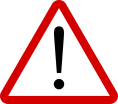 11)

Open Desk Solution software and click the                                                  item on the main menu.
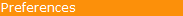 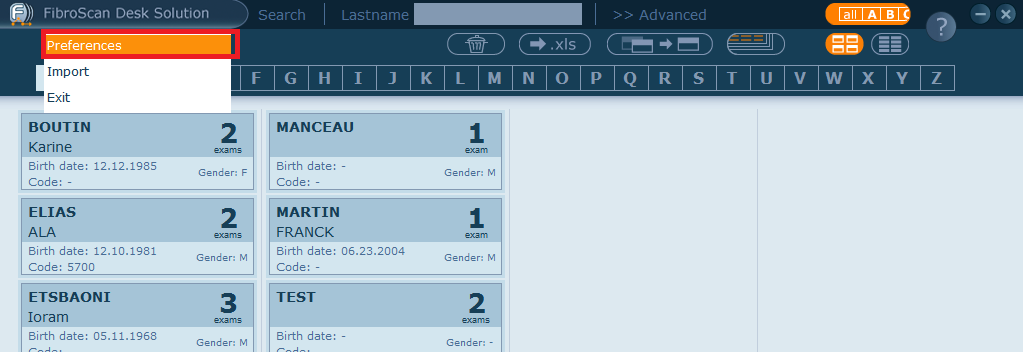 11)

Click 	             button and select the path to                      shared folder where files are pushed . Click
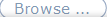 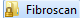 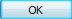 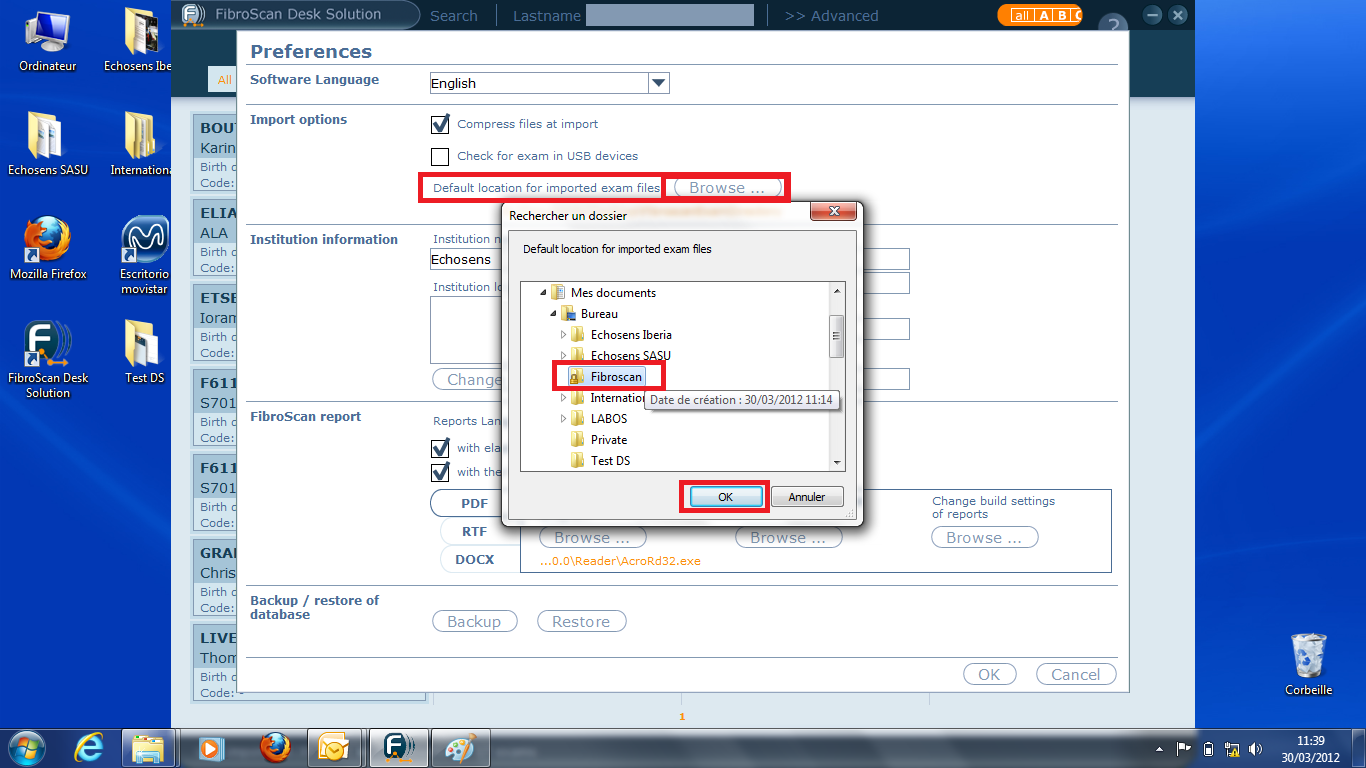 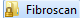 12)

Information was stored. Click
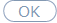 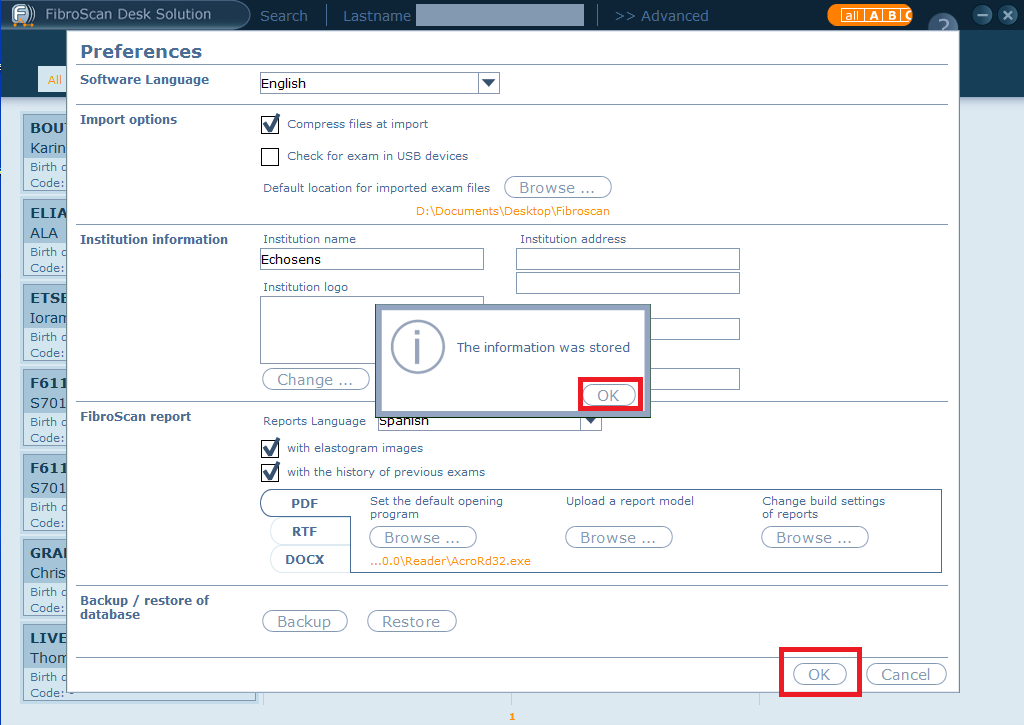 13)


Click on           	                tab
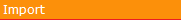 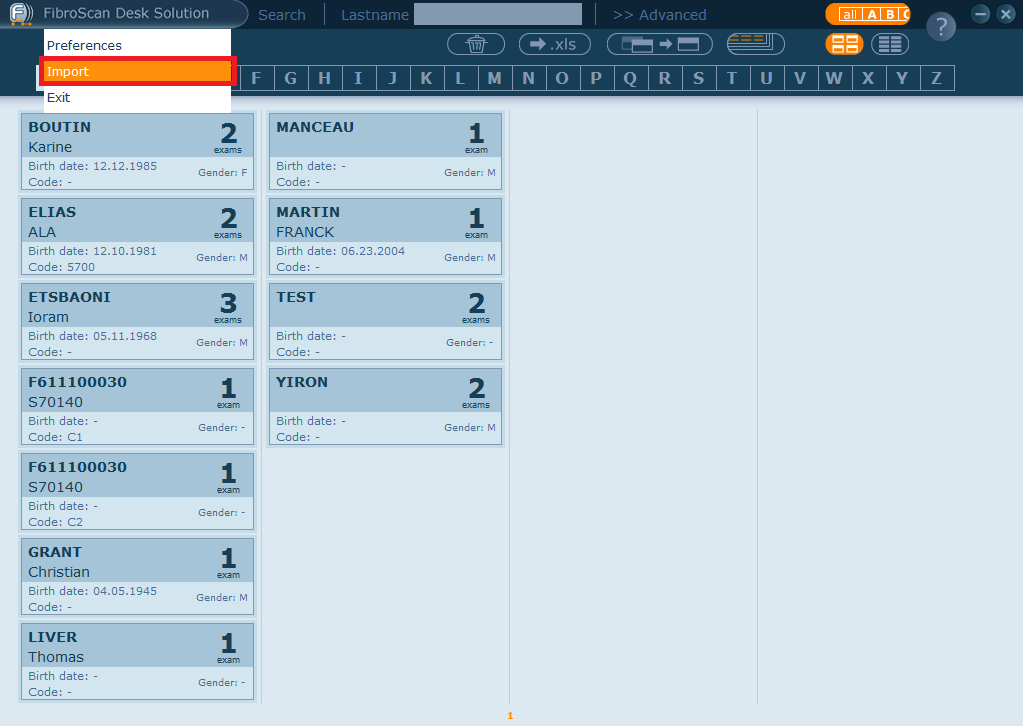 14)

All the fibx files contained in the folder will appear, you can select them one by one or tick the                                          box and then click
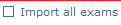 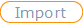 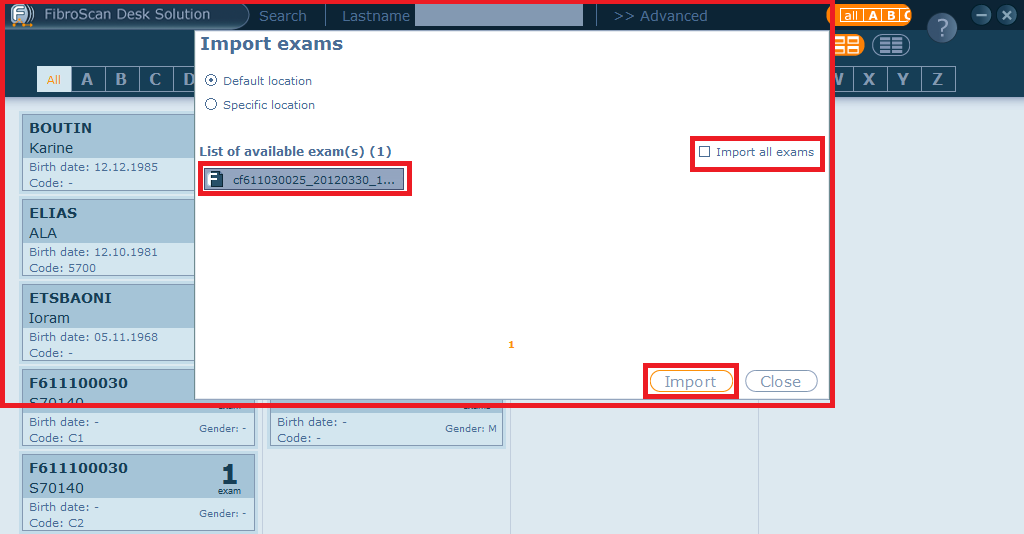 15)

The exam(s) are now readable and printable  with Desk Solution
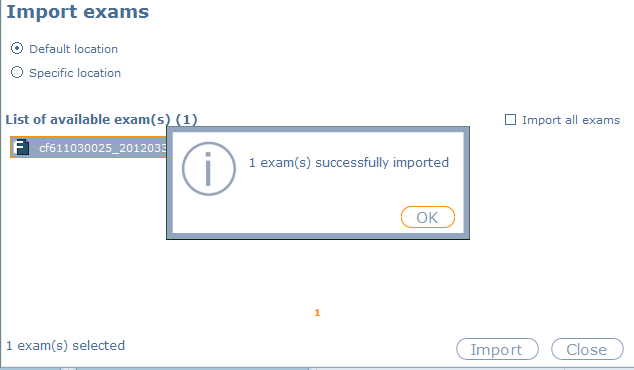